CONCLUSÃO
AGRADECIMENTOS
INTRODUÇÃO
RESULTADOS
APOIO FINANCEIRO
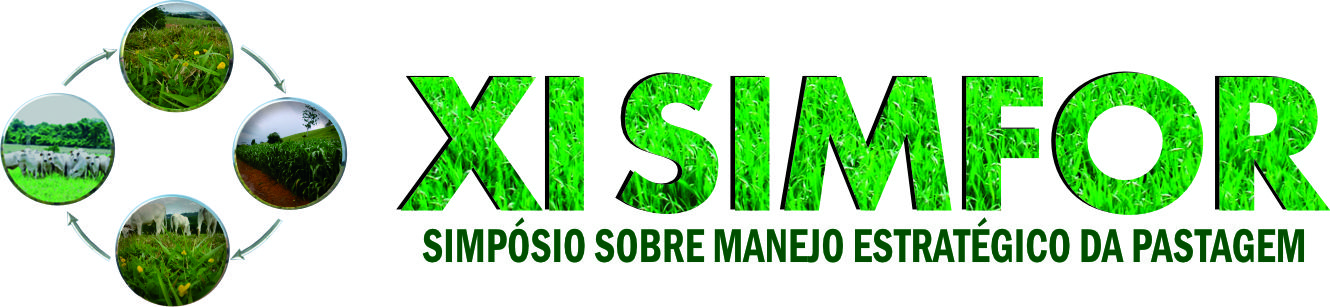 Logo da sua instituição (Opcional)
TÍTULO DO TRABALHO
AUTORES- INSTITUIÇÃO
(ATENÇÃO ÀS INSTRUÇÕES DISPONÍVEIS NA ABA “RESUMOS” DO SITE – www.simfor.com.br)
OBJETIVOS
MATERIAL E MÉTODOS